Foundry TechnologyUnit 4
1
-Monil Salot
Syllabus Unit 4
Gating System: 
Elements of gating system. 
Classification. 
Gating design considerations, 
Gating ratio. 
Pouring equipments.
Risering System: 
Risering practice
Functions of riser, 
Directional and progressive solidification. 
Centerline feeding resistance. 
Riser efficiency. 
Riser design considerations. 
Risering curves.  Cain’s, N.R.L. and Modulus methods, 
Feeding distance and feeding aids,
Blind and atmospheric risers
Quality Control in Foundry: 
Casting defects, their causes and remedies. 
Shop floor quality control tests such as composition control, 
Wedge test, 
fluidity, 
temperature 
measurement etc.
2
GATING SYSTEM
The term gating system refers to all passageways  through which the molten metal passes to enter the  mould cavity.
The gating system is composed of
Pouring basin
Sprue
Runner
Gates
Risers
Components of Gating System
Any gating system designed should aim at providing a defect  free casting. This can be achieved by considering following  requirements.

A gating system should avoid sudden or right angle changes in  direction.

A gating system should fill the mould cavity before freezing.

The metal should flow smoothly into the mould without any  turbulence. A turbulence metal flow tends to form dross in the  mould.

Unwanted	materials	such	as	slag,	dross	and	other	mould
materials should not be allowed to enter the mould cavity.

The metal entry into the mould cavity should be properly  controlled in such a way that aspiration of the atmospheric air  is prevented.
A  proper	thermal	gradient	should	be	maintained	so	that	the  casting is cooled without any shrinkage cavities or distortions.

Metal flow should be maintained in such a way that no gating  or mould erosion takes place.

The	gating	system	should	ensure	that	enough	molten	metal
reaches the mould cavity.

It	should	be  economical  and  easy to implement	and remove  after casting solidification.
For	proper	functioning	of	the	gating  following factors need to be controlled.
system,	the
Type	of	pouring	equipment,	such	as	ladles,	pouring  basin etc.
Temperature/ Fluidity of molten metal.
Rate of liquid metal pouring.
Type and size of sprue.
Type and size of runner.
Size,	number	and	location	of	gates	connecting	runner  and casting.
Position of mould during pouring and solidification.
POURING BASINS
A pouring basin makes it easier for the ladle or  crucible operator to direct the flow of metal from  crucible to sprue.

Helps maintaining the required rate of liquid metal  flow.

Reduces turbulence at the sprue entrance.

Helps separating dross, slag etc., from metal before it  enters the sprue.
If the pouring basins are made large,
Dross and slag formation will tend to float on the surface  of the metal and may be stopped from entering the sprue and  hence the mould.
They may be filled quickly without overflowing and may  act as a reservoir of liquid metal to compensate metal  shrinkage or contraction.
SPRUE
A sprue feeds	metal	to runner	which in	turn	reaches  the casting through gates.
A sprue is tapered with its bigger end at top to receive  the liquid metal. The smaller end is connected to  runner.
GATES
A gate is a channel which connects runner with the  mould cavity and through which molten metal flows  to fill the mould cavity.
A small gate is used for a casting which solidifies  slowly and vice versa.
A gate should not have sharp edges as they may break  during pouring and sand pieces thus may be carried  with the molten metal in the mould cavity.
Types
Top gate
Bottom gate
Parting line side gate
Top gate
A top gate is sometimes also called as Drop gate  because the molten metal just drops on the sand in the  bottom of the mould.
Generation of favourable temperature gradients to  enable directional solidification from the casting  towards the gate which serves as a riser too.
Disadvantages

The dropping liquid metal stream erodes the mould  surface.


There is a lot of turbulence.
Bottom gates
A bottom gate is made in the drag portion of the  mould.

In a bottom gate the liquid metal fills rapidly the  bottom portion of the mould cavity and rises steadily  and gently up the mould walls.

As comparison to top gate, bottom gate involves  little turbulence and sand erosion.

Bottom gate produces good casting surfaces.
Disadvantages
In bottom gates, liquid metal enters the mould cavity  at the bottom. If freezing takes place at the bottom, it  could choke off the metal flow before the mould is  full.

A bottom gate creates an unfavourable temperature  gradient and makes it difficult to achieve directional  solidification.
PARTING LINE SIDE GATE
Middle or side or parting gating systems combine the  characteristics of top and bottom gating systems.

In this technique gate is provided along the parting  line such that some portion of the mould cavity will  be below the parting line and some portion will be  above the parting line.

The cavity below the parting line will be filled by  assuming top gating and the cavity above the parting  line will be filled by assuming bottom gating.
DESIGN OF GATING SYSTEM
To fill the mould cavity without breaking the flow of  liquid metal and without using very high pouring  temperatures.
To avoid erosion of mould cavity.
To minimize turbulence and dross formation.
To	prevent	aspiration	of	air	or	mould	gases	in	the  liquid metal stream.
To	obtain	favourable	temperature	gradients	to  promote directional solidification.
Defects occurring due to improper  design of gating system
Oxidation of metal
Cold shuts
Mould erosion
Shrinkages
Porosity
Misruns
Penetration of liquid metal into mould walls.
Reynold’s number (Re)
Re  	Vd

 density velocity diameter
viscosity
Critical Reynold’s  number
Re < 2,000
viscosity dominated, laminar flow

Re > 4,000
inertia dominated, turbulent flow

Controlled through gate and runner design
Metal flow rate and velocity  calculations
Studies	of	gating	system have	been	based	upon	two  laws of fluid dynamics.
Law of continuity
Q = A1V1 = A2V2
Q = volume rate of flow
A = cross sectional area of flow passage
V = linear velocity of flow
Bernoulli’s Equation
Used to calculate flow velocities
Assumptions: steady state, incompressible, inviscid  Flow

P1/g + V1 / 2g + h1 = P2/g + V2 / 2g + h2
2	2
P = pressure
= density
v = velocity
h = height above the datum plane
Design criteria for pouring basin
The	pouring	basin	should	be	designed	such	that	the  proper uniform flow system is rapidly established.
This can be achieved by-

Use of strainer core
Use of DAM to make steady flow
Use of sprue plug

It should be easy and convenient to fill pouring basin.
Design of sprue
As the liquid metal passes down the sprue it loses its  pressure head but gains velocity.
To reduce turbulence and promote Laminar Flow,  from the Pouring Basin, the flow begins a near  vertical incline that is acted upon by gravity and with  an accelerative gravity force
1
pouring basin  sprue
hc
2
ht
1 = free surface of metal
2 = spue top
3 = sprue bottom
3
Assuming
entire	mould	is	at	atmospheric	pressure	(no  point below atmospheric)
metal	in	the	pouring	basin	is	at	zero	velocity  (reservoir assumption)
Mass flow rate =  A V = constant
Applying	continuity	equation	between	point	2	and	3  we get-
2ght	ht
A2	 V3


A3	V2	2ghc	hc
h
2
	A
t
	
2

hc
	A3	
Actual shape of sprue is Parabola
But in order to avoid manufacturing difficulty we use  tapered cylinder shape.
Tapered sprue reduces the rate of flow at which the  liquid metal enters the mould cavity and hence mould  erosion is reduced.
The area at the sprue exit controls-
Flow rate of liquid metal into mould cavity
Velocity of liquid metal
Pouring time

Choke	is	that	part	of	the	gating	system	which	has  the smallest cross section area.
In a free gating system sprue serves as choke.
This	reduces	mould	erosion	and	turbulence	because  velocity of liquid metal is less.
This system causes air aspiration effect.
In a choked system, gate serves as the choke.
This creates a pressurized system.
Due	to	high	metal	velocity	and	turbulence,
this
system	experiences	oxidation	and	erosion	in	mould  cavity.
The area at the sprue exit which if is the least is  known as choke area and can be calculated from the  following relation-
W
C	
A
c.dt	2gH
CA	is choke area
W is the weight of casting  C is nozzle coefficient
d is density of liquid metal  t is pouring time
H effective liquid metal head
Pouring time
High	pouring	rates	leads	to	mould  surface, excessive shrinkages etc.
erosion,
rough
Low pouring rate may not permit the complete filling of  the mould cavity in time if the molten metal freezes fast  and thus defects like cold shuts may develop.

It is very necessary to know optimum pouring rate or  pouring time for metals to be cast. Optimum pouring rate  a function of casting shape and size.
Pouring time for brass or bronze
Varies	from	15	seconds	to	45	seconds	may	be	used  for casting weighing less than 150 kg.
Pouring time for steel casting
Steel has a high freezing range as compared to other
cast	alloys,	it  freezing.
Pouring time =
is	poured	rapidly	to	avoid	early

seconds
W is weight of casting in lbs
K is fluidity factor
Pouring time for gray cast iron casting
casting weighing more than 1000 lbs.

T
K 0.95 
 3 w sec onds

0.853
Casting weighing less than 1000 lbs

T
K 0.95 
	w sec onds

0.853
W is weight of casting in lbs
T is average section thickness in inches  K is fluidity factor
Pouring time of light metal alloys
Unlike steel, Al and Mg alloys are poured at a slow  rate, this is necessary to avoid turbulence, aspiration  and drossing.
DESIGN OF RUNNER AND  GATES
In a good runner and gate design-
Abrupt changes in section and sharp corners which  create turbulence and gas entrapment should be  avoided.
A suitable relationship must exist between the cross-  sectional area of sprue, runner and in gates.
GATING RATIO
Gating ratio= a:b:c	where,
a= cross-sectional area of sprue
b= cross-sectional area of runner
c= total cross-sectional area of ingates.
Gating ratio reveals-
whether the total cross- section decreases towards the  mould cavity. This provides a choke effect which  pressurizes the liquid metal in the system.
Whether the total cross-sectional area increases so  that the passages remain incompletely filled. It is an  unpressurized system.
Ideally, in a system, pressure should be just enough to  avoid aspiration and keep to all feeding channels full  of liquid metal.

Gating ratio and positions of ingates should be such  that the liquid metal fills the mould cavity just rapidly  to-

Avoid misruns and coldshuts in thin sectioned  castings.

Reduce turbulence and mould erosion in casting of  thicker casting.
The maximum liquid metal tends to flow through the  farthest ingate.

For a gating ratio 1:2:4, 66% of liquid metal enters  through gate no. 2 and only 34% does so through gate  no. 1.

Total ingate area is reduced by making gates farthest  from sprue of smaller cross-section so that less  volume of metal flows through them and makes a  uniform distribution of metal at all ingates.
Besides with reduced total ingate area, still more  satisfactory result may be obtained if runner beyond  each ingate is reduced in cross section to balance the  flow in all parts of the system and to equalise further  velocity and pressure.
Streamlining the gating system
Streamlining includes-

Removing sharp corners or junction by giving a  generous radius.

Tapering the sprue.

Providing radius at sprue entrance and exit.
ADVANTAGES OF STREAMLINING
Metal turbulence is reduced.

Air aspiration is avoided.

Mould erosion and dross are minimized.

Sound and clean casting are obtained.
Pouring Equipments
Ladles are the commonly used equipment for pouring the molten form the furnace. After reading this article you will learn about the five main types of pouring ladles. 
The types are: 1. Hand Ladle 2. Shank or Bull Ladle 3. Tea Pot Ladle 4. Bottom-Poured Ladle 5. Monorail or Trolly Ladle.
46
Type # 1. Hand Ladle: 
It is a bucket with removable, lever arm and handle shank. It is used when the quantity of molten metal is small. It can be carried by a single person. Its carrying capacity varies from 10 to 20 kg. Fig. 4.7 (a). 
Type # 2. Shank or Bull Ladle: 
A shank or bull ladle is carried by two persons and used for medium capacity of molten metal. Its carrying capacity varies from 30 to 150 kg. Fig. 4.7 (b).
47
Type # 3. Tea Pot Ladle: 
Tea pot ladle is used for small and medium-sized mould. Tea pot ladle allows the molten metal to be taken out from the bottom opening provided. The bottom opening is advantageous as it does not disturb the slag floats on top. Fig. 4.7 (c).
48
Type # 4. Bottom-Poured Ladle: 
Bottom poured ladle is used for top-run or direct-pour into the mould. The molten metal is poured through the bottom hole, which is operated by a graphite stopper and lever. Slag, being lighter, floats at the top of the molten metal and pure metal is poured into the mould. Therefore, it is also known as self-cleaning ladle. Fig. 4.7 (d).  
Type # 5. Monorail or Trolly Ladle: 
The molten metal is carried in a trolly. The trolly is mounted on the mono­rail for easy movement to the pouring site. The molten metal is poured through a lever provided with crucible. A hand wheel is also provided for raising and lowering the crucible. Fig. 4.7 (e).
49
50
A poor running & gating system:
A satisfactory running & gating system:
Design of Gating System:
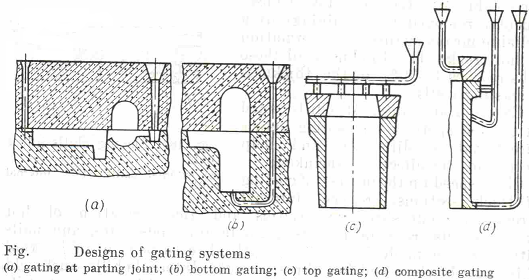 RISERING OF CASTINGS
A riser is a hole cut or moulded in the cope to permit the molten metal to rise above the highest  point in the casting. The riser serves a number of useful purposes. It enables the pourer to see the metal  as it falls into the mould cavity. If the metal does not appear in the riser, it signifies that either the metal is  insufficient to fill the mould cavity or there is some obstruction to the metal flow between the sprue and  riser.
54
The riser facilitates ejection of the steam, gas, and air from the mould cavity as the mould is filled with the molten metal. Most important, the riser serves as a feeder to feed the molten metal into the main  casting to compensate for its shrinkage.

The use of several risers may be necessary in the case of an intricate or large casting with thin sections.
The main requisites of an effective riser are the following:
It must have sufficient volume as it should be the last part of the casting to freeze.
It must completely cover the sectional thickness that requires feeding.
The fluidity of the molten metal must be adequately maintained so that the metal can penetrate the  portions of the mould cavity freezing towards the end.
It should be so designed that it establishes and effects temperature gradients within the castings so  that the latter solidifies directionally towards the riser.
55
ROLE OF RISER IN SAND CASTING
Metals and their alloys shrink as they cool or solidify and hence may create a partial vacuum within  the casting which leads to casting defect known as shrinkage or void. The primary function of riser as  attached with the mould is to feed molten metal to accommodate shrinkage occurring during solidification  of the casting.
As shrinkage is very common casting defect in casting and hence it should be avoided by allowing  molten metal to rise in riser after filling the mould cavity completely and supplying the molten metal to  further feed the void occurred during solidification of the casting because of shrinkage.
56
Riser also permits the escape of evolved air and mould gases as the mould cavity is being filled  with the molten metal.
It also indicates to the foundry man whether mould cavity has been filled completely or not. The  suitable design of riser also helps to promote the directional solidification and hence helps in production of  desired sound casting.
57
CONSIDERATIONS FOR DESIGNING RISER
While designing risers the following considerations must always be taken into account.
Freezing time
For producing sound casting, the molten metal must be fed to the mould till it solidifies completely.  This can be achieved when molten metal in riser should freeze at slower rate than the casting.
Freezing time of molten metal should be more for risers than casting. The quantative risering analysis  developed by Caine and others can be followed while designing risers.
58
Feeding range
When large castings are produced in complicated size, then more than one riser are employed to  feed molten metal depending upon the effective freezing range of each riser.
Casting should be divided into divided into different zones so that each zone can be feed by a  separate riser.
Risers should be attached to that heavy section which generally solidifies last in the casting.
Riser should maintain proper temperature gradients for continuous feeding throughout freezing or  solidifying.
59
Feed Volume Capacity
Riser should have sufficient volume to feed the mould cavity till the solidification of the entire casting  so as to compensate the volume shrinkage or contraction of the solidifying metal.
The metal is always kept in molten state at all the times in risers during freezing of casting. This  can be achieved by using exothermic compounds and electric arc feeding arrangement. Thus it  results for small riser size and high casting yield.
It is very important to note that volume feed capacity riser should be based upon freezing time and  freezing demand. Riser system is designed using full considerations on the shape, size and the  position or location of the riser in the mould.
60
EFFECT OF RISER
Riser size affects on heat loss from top at open risers. Top risers are expressed as a percentage of  total heat lost from the rises during solidification. Risers are generally kept cylindrical. Larger the riser,  greater is the percentage of heat that flows out of top.

Shape of riser may be cylindrical or cubical or of cuboids kind. If shape is cylindrical i.e. 4" high and  4" dia, insulated so that heat can pass only into the circumferential sand walls, with a constant K value of min./sq.ft. Chvorinov’s rule may be used to calculate the freezing time for cylinder as 13.7 min. The freezing time of a 4" steel cube of same sand is 6.1 minutes and the freezing time of a 2",  8" and 8" rectangular block is also 6.1 min.

Since the solidification time as calculated of the cylinder is nearly twice as long as that of either the  block of the cube. Hence cylindrical shape is always better. Insulation and shielding of molten metal in riser  also plays a good role for getting sound casting
61
TYPES OF RISERS
Risers may be classified as open risers and blind risers. In the open riser, the upper surface is open  to the atmosphere and the riser is usually placed on the top of the casting or at the parting plane. The open  riser seldom extends downwards into the drag, i.e., below the parting plane. This riser, therefore, derives  feeding pressure from the atmosphere and from the force of gravity on the metal contained in the riser. In  case a certain thickness of metal solidifies in the upper part of the riser, atmospheric pressure no longer  remains effective, rendering metal flow from the riser to the casting difficult.
62
The blind riser, on the other hand, is surrounded by moulding sand on all sides and is in the form of a rounded cavity in the mould placed at the side or top of the casting. It may be located either in the cope  or in the drag. Since this riser is closed from all sides, atmospheric pressure is completely shut out. The  pressure due to the force of gravity is also reduced due to the formation of vacuum within its body.
In some of the improved designs, a permeable dry sand core, fitted at the top of the blind riser,  extends up through the cope to the atmosphere. Due to its permeable nature, air is able to enter the riser  and exert some pressure. There is also less chilling effect, due to the use of dry sand core, and the  solidification of the riser is slowed down, thus making it more effective.
63
Sometimes, artificial pressure is created in blind risers by putting some explosive substance in the  riser cavity. When the substance comes in contact with the molten metal, it explodes, creating high pressure  within the riser.
64
Types of Risers:
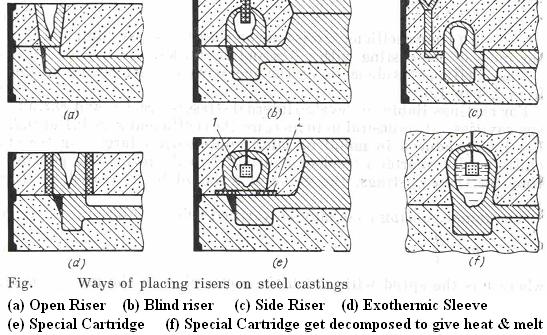 DIRECTIONAL SOLIDIFICATION
Directional solidification is the solidification of molten metal from the sprue to the mould cavity and then  to the riser to produce a casting which is free from voids and internal cavities.

As the molten metal cools in the mould and solidifies, it contracts in volume. The contraction of the  metal takes place in three stages:
Liquid contraction;
Solidification contraction; and
Solid contraction.
66
Liquid contraction occurs when the molten metal cools from the temperature at which it is poured to the temperature at which solidification commences. Solidification contraction takes place during the time  the metal changes from the liquid state to the solid, e.g., when the metal loses its latent heat. Solid  contraction spans the period when the solidified metal cools from freezing temperature to room  temperature.
67
Only the first two of these shrinkages are considered for risering purposes, since the third is accounted  for by the patternmaker's contraction allowance. Of the first two types, liquid shrinkage is generally  negligible but solidification contraction is substantial and should therefore be considered.
68
Since all the parts of the casting do not cool at the same rate, owing to varying sections and differing rates of heat loss to adjoining mould walls, some parts tend to solidify more quickly than others. This  contraction phenomenon causes voids and cavities in certain regions of the casting.
These voids must be filled up with liquid metal from the portion of the casting that is still liquid and the solidification should continue progressively from the thinnest part, which solidifies, first, towards the risers,  which should be the last to solidify. 
If the solidification takes place in this manner, the casting will be sound  with neither voids nor internal shrinkage. This process is known as directional solidification, and ensuring  its progress should be a constant endeavor for the production of sound castings.
69
In actual practice, however, it may not always be easy to fully achieve directional solidification owing  to the shape and design of the casting, the type of casting process used, and such other factors. In general,  directional solidification can be controlled by
Proper design and positioning of the gating system and risers  Inserting insulating sleeves for risers
The use of padding to increase the thickness of certain sections of the casting
Adding exothermic material in the risers or in the facing sand around certain portions of the  castings
Employing chills in the Moulds  
Providing blind risers
70
DESIGN AND POSITIONING OF RISERS
Riser Shape and Size
Riser Location
Types of Risers
Riserless Design
Use of Padding
Use of Exothermic Materials
Use of Chills
71
Chills
Introduction
A chill is an object used to promote solidification in a specific portion of a metal casting mold.
Chill blocks are inserted into the mold to enhance the feeding distance by creating a steeper temperature gradient.  The chill surface in contact with the casting must be clean and dry.
Chills can be used with a thin refractory coating or carbon black.  Cast iron or steel chills, for all practical purposes, are equally effective.  Water-cooled copper chills are more effective than uncooled cast iron or graphite. Graphite chills may deteriorate with use.

Classification of Chills
Internal chills

Internal chills are pieces of metal that are placed inside the molding cavity. When the cavity is filled, part of the chill will melt and ultimately become part of the casting, thus the chill must be the same material as the casting. Internal chills will absorb both heat capacity and heat of fusion energy.
Internal chills are placed internally at locations in the mold cavity that can't be reached with external chills. 
Internal chill use is more problematic than external chills. In external chills, the makeup isn't as critical because they are outside the cavity; in internal chills the metal used must be compatible with the metal being poured.
In addition, the chill must have a melting temperature nearly equal to that of the metal being poured. Sometimes, internal chills do not fuse completely with the casting, thus establishing points of weakness, such as lack of pressure tightness and radiographic unsoundness.
Because internal chills will be completely surrounded by metal, it is critical that they be clean. Gas created from unclean internal chills can't readily escape.
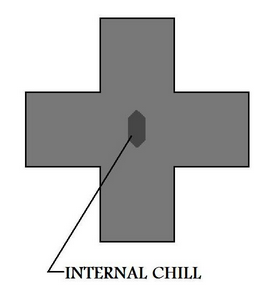 External chills

External chills are masses of material that have a high heat capacity and thermal conductivity. They are placed on the edge of the molding cavity, and effectively become part of the wall of the molding cavity. This type of chill can be used to increase the feeding distance of a riser or reduce the number of risers required.
External chills are shapes usually made of steel, iron, graphite, chromite or copper. They are placed where hot spots or slow freezing rates may occur, these chills are normally rammed up with the pattern and become part of the mold wall. They not only promote directional solidification but also affect temperature gradients that reduce the possibility of micro-porosity.
External chills are used effectively at junctions or other portions of the casting that are difficult to feed with risers.
Chill size is determined by the cooling requirement. Generally, a chill's thickness shouldn't be less than that of the metal section it is chilling. They are frequently covered with a protective wash, silica flour or other refractory material.
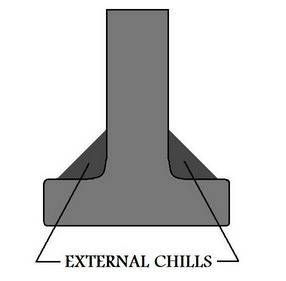 Riser Design
Lesson Objectives
In this chapter we shall discuss the following:  Solidification of casting
Chvorinov rule  Functions of riser  Types of riser
Methods for riser design
Learning Activities
Look up  Keywords
View Slides;
Read Notes,
Listen to
lecture
Keywords:	Solidification	shrinkage,
Freezing ratio, modulus,	NRL method
Cooling
characteristics,
Solidification of Casting
During	solidification	metal	experience	shrinkage	which  results in void formation.
This	can	be	avoided	by	feeding	hot	spot	during  solidification.
Riser are used to feed casting during solidification.
Solidification of Iron & Carbon  Steels
Figure 10.5 (a) Solidification patterns for gray cast iron in a 180-mm (7-in.) square casting. Note that  after 11 minutes of cooling, dendrites reach each other, but the casting is still mushy throughout. It takes  about two hours for this casting to solidify completely. (b) Solidification of carbon steels in sand and  chill (metal) molds. Note the difference in solidification patterns as the carbon content increases.
What Are Risers?
Risers are added reservoirs designed to feed liquid  metal to the solidifying casting as a means for  compensating for solidification shrinkage.
Riser must solidify after casting.
Riser should be located so that directional  solidification occurs from the extremities of mold  cavity back toward the riser.
Thickest part of casting – last to freeze, Riser should  feed directly to these regions.
Why Risers?
The shrinkage occurs in three stages,
When temperature of liquid metal drops from Pouring  to Freezing temperature
When	the	metal	changes	from	liquid	to	solid	state,  and
When	the	temperature	of	solid	phase	drops	from  freezing to room temperature

The shrinkage for stage 3 is compensated by providing  shrinkage allowance on pattern, while the shrinkage  during stages 1 and 2 are compensated by providing  risers.
Riser Location & Types
Solidification Time For Casting
Solidification of casting occurs by loosing heat from the  surfaces and amount of heat is given by volume of  casting .
Cooling	characteristics	of	a	casting	is	the	ratio	of
surface area to	volume.
Higher the value of cooling characteristics faster is the  cooling of casting.
Chvorinov rule state	that	solidification time is inversely  proportional to cooling characteristics.

Where
Ts = Solidification time
V	= Volume of casting
K = mould constant
SA = Surface area
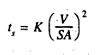 A cylindrical riser must be designed for a sand-casting  mold. The casting itself is a steel rectangular plate  with dimensions 7.5 cm x12.5 cm x 2.0 cm. Previous  observations have indicated that the solidification  time for this casting is 1.6 min. The cylinder for the  riser will have a diameter-to-height ratio as 1.0.  Determine the dimensions of the riser so that its  solidification time is 2.0 min.
V/A	ratio	=	(7.5	x	12.5	x	2)	/ 2(7.5x12.5	+	12.5x2	+
7.5x2) = 187.5 / 267.5 = 0.7
Methods of Riser Design
Following are the methods for riser design:

Caine’s Method
Modulus Method
NRL Method
Caine’s Method
+
Caine’s equation
Where
X = Freezing ratio
Y = Riser volume / Casting volume  A, b and c = Constant

Freezing ratio
Constant For Caine’s Method
Values of constants are given in table:
NRL	Method
NRL stand for Naval research Laboratory.
NRL method is essentially a simplification of Caine’s method.
In this method shape factor is used in place of freezing ratio.
Shape factor
=
NRL Method
Ratio of riser volume to casting volume can be obtained from
graph shown below.
After obtaining riser volume riser diameter and height can be  obtained.
Use H/D = 1 for Side riser and H/D =0.5 for Top riser
Choke Area
Choke area is the main control area which meters the metal
flow into mould cavity.
Normally	choke	area	happens	to	be	at	the	bottom	of	the  sprue so sprue should be designed first.
Having	sprue	bottom	as	the	choke	area	help	in	establishing
proper flow in the mould easily and early.
Choke area can be calculated by Bernoulli’s equations
Q= AV
W =ρAV
Choke area A = W/ ρV
= W/ ρ√2gH
= W/ ρ t c √2gH
Effective Sprue Height
Effective	sprue	height	H,	of	a	mould	depends	on	the  casting dimensions and type of gating system.
It can be calculated using following relations:
Values of h, P and c are shown in for various gating system
Where
h =Sprue height
p = Height of mould cavity in cope  c = Total height of mould cavity
Efficiency Coefficient For  Gating Systems
Pouring Time
Time required for filling a mould is pouring time.
Too long pouring time – Higher pouring temperature
Too less pouring time – Turbulent flow & defective  casting.
It depends on casting material, complexity of casting,  section thickness and casting size.
Pouring time is calculated by empirical formulas obtained  by experiments which differ from one material to  another and one casting to other.
For non ferrous material, long pouring time would be  beneficial since they lose heat slowly and also tend to  form dross if metal is poured too quickly.
Pouring Time
Grey cast iron, mass less than 450 kg
Grey cast iron, mass greater than 450 kg

Steel castings